Thứ ba ngày 14 tháng 2 năm 2023
Luyện từ và câu
Chủ ngữ trong câu kể
Ai thế nào?
I. Nhận xét:
1. Tìm các câu kể Ai thế nào? trong đoạn văn sau:
Ngày 2 tháng 9 năm 1945.
        Hà Nội tưng bừng màu đỏ. Cả một vùng trời bát ngát cờ, đèn và hoa. Những dòng người từ khắp các ngả tuôn về vườn hoa Ba Đình. Các cụ già vẻ mặt nghiêm trang. Những cô gái thủ đô hớn hở, áo màu rực rỡ.
Theo Võ Nguyên Giáp
Từ ngữ tạo thành CN
Nội dung CN biểu thị
Chủ ngữ
Câu Ai thế nào?
Hà Nội tưng bừng màu đỏ.
Nói về Hà Nội
Hà Nội
Danh từ riêng
Cả một vùng trời bát ngát cờ, đèn và hoa.
Nói về vùng trời Hà Nội
Cả một vùng trời
Cụm danh từ
Nói về các cụ già
Các cụ già vẻ mặt nghiêm trang.
Các cụ già
Cụm danh từ
Nói về những cô gái thủ đô
Những cô gái thủ đô  hớn hở, áo màu rực rỡ.
Những cô gái thủ đô
Cụm danh từ
Câu kể Ai thế nào?
Chủ ngữ
Vị ngữ
Chỉ đặc điểm, tính chất hoặc trạng thái của sự vật được nói đến ở chủ ngữ.
Do tính từ, động từ (hoặc cụm tính từ, cụm động từ) tạo thành.
Chủ ngữ của câu kể Ai thế nào? chỉ những sự vật có đặc điểm, tính chất hoặc trạng thái được nêu ở vị ngữ.
?
Chủ ngữ thường do danh từ 
( hoặc cụm danh từ) tạo thành.
?
GHI NHỚ
II. Luyện tập:
1. Tìm các câu kể Ai thế nào? Có trong đoạn văn sau và gạch dưới chủ ngữ của mỗi câu kể đó:
Màu vàng trên lưng chú   lấp lánh. 
Bốn cái cánh   mỏng như giấy bóng. Cái đầu tròn và hai con mắt  long lanh như thuỷ tinh. Thân chú nhỏ và thon vàng như màu vàng của nắng mùa thu.
Ôi chao ! Chú chuồn chuồn nước mới đẹp làm sao!
Chú đậu trên một cành lộc 
vừng ngả dài trên mặt hồ.
Bốn cánh khẽ rung rung như còn đang phân vân.
Nguyễn Thế Hội
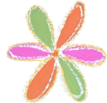 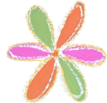 Màu vàng trên lưng chú   lấp lánh. 
Bốn cái cánh   mỏng như giấy bóng. 
Cái đầu   tròn và hai con mắt   long lanh như thuỷ tinh. 
Thân chú   nhỏ và thon vàng như màu vàng của nắng mùa thu.
Bốn cánh   khẽ rung rung như còn đang phân vân.
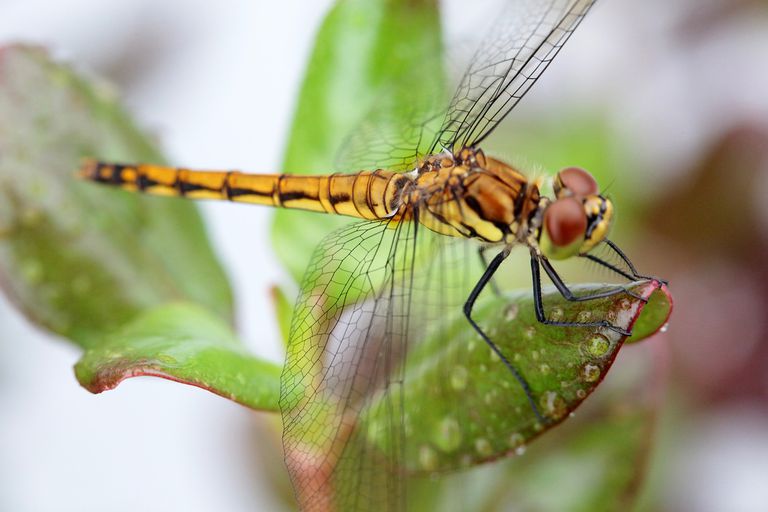 CN
CN
CN
CN
CN
CN
2. Viết một đoạn văn từ 5 đến 7 câu về một loại trái cây mà em thích, trong đoạn văn có dùng một số câu kể Ai thế nào?
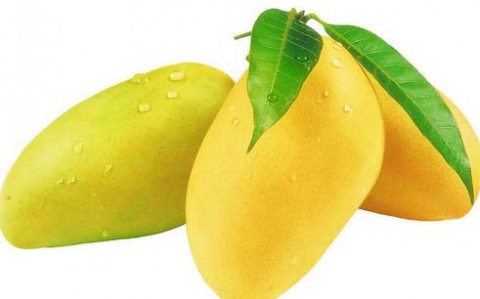 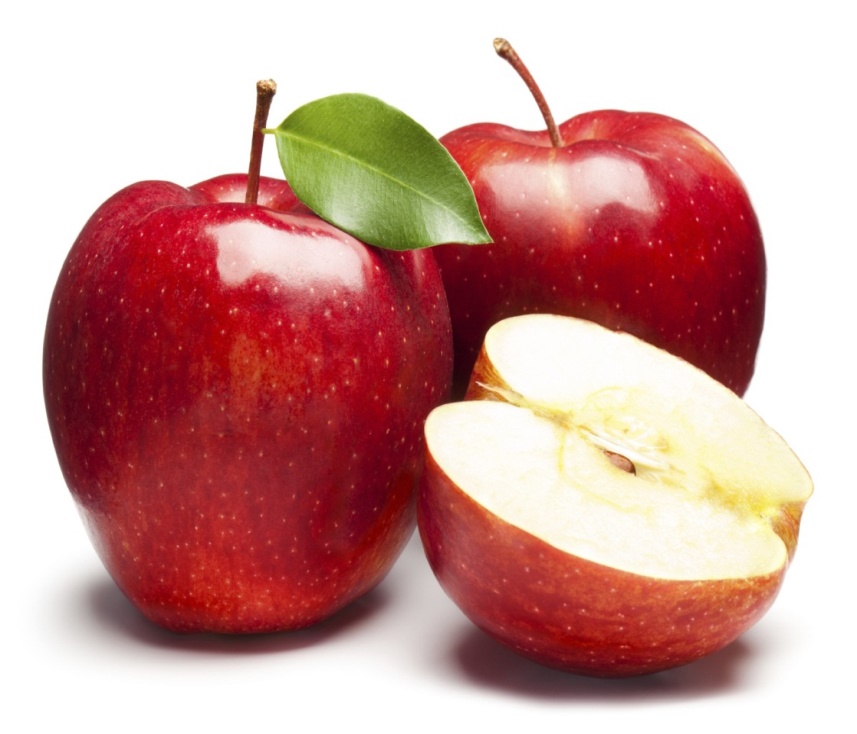 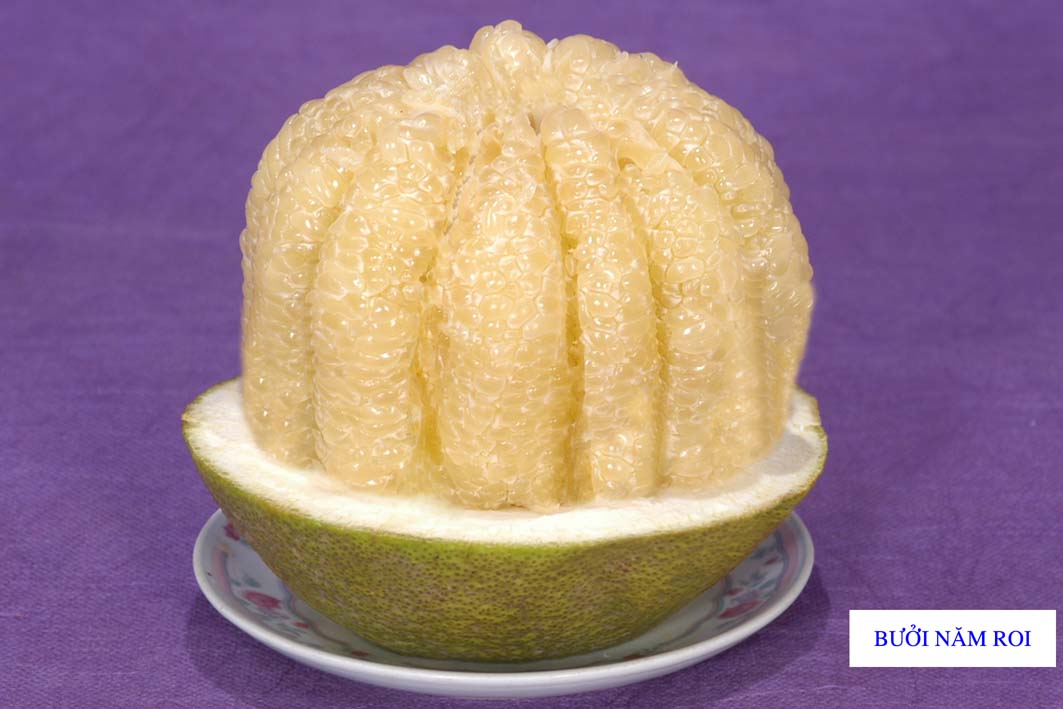 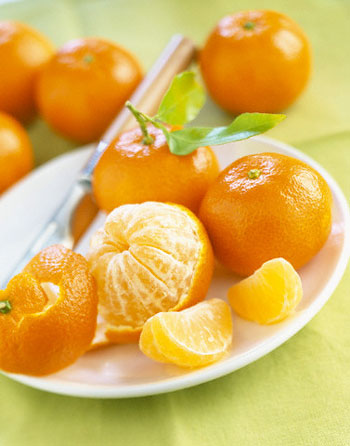 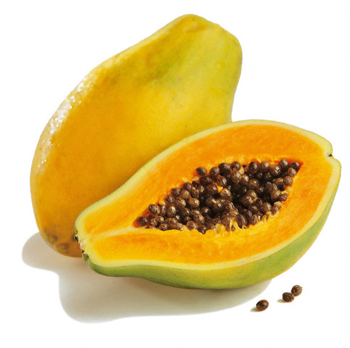 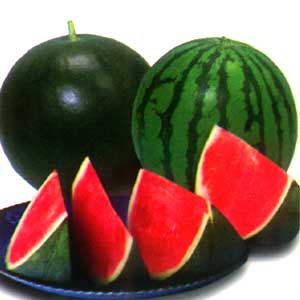 Gợi ý
a. Hình dáng của trái đó thế nào?
( Bầu bĩnh, tròn, dài, ……. )
b. Màu của trái thế nào?
( Xanh, đỏ, vàng óng, cam, ……. )
c. Hương thơm của trái ra sao?
(Thơm nhẹ nhàng, thơm ngát, ……. )
d. Vị của trái như thế nào?
(Ngọt, chua, ngọt lịm, ……. )
e. Ăn trái đó ta cảm giác thế nào?
(Cảm thấy thích thú, hương vị của quả đọng mãi, ……. )
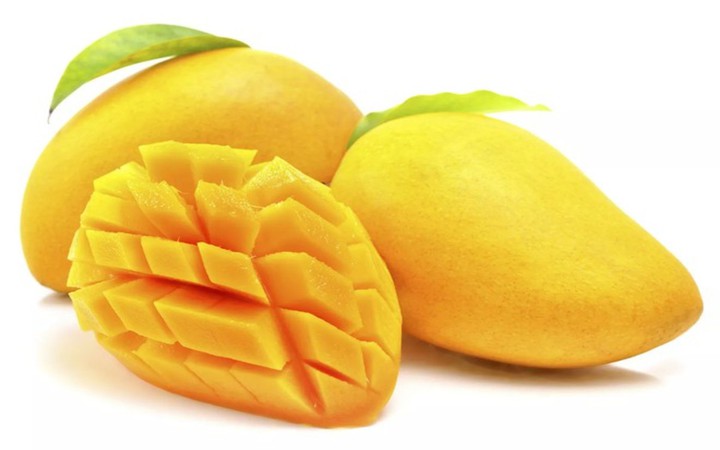 Ví dụ
Trong các loại trái cây em thích nhất là quả xoài. Quả xoài có hình dáng bầu bĩnh thật đẹp. Khi mới ra quả, xoài khoác trên mình bộ áo màu xanh lịch lãm. Chỉ vài ngày sau đấy, ta sẽ nhìn thấy một màu vàng óng phủ toàn bộ quả, trông rất bắt mắt. Không có mùi thơm nức như sầu riêng hay mít, xoài có mùi thơm dịu nhẹ. Quả xoài chín có vị ngọt lịm, chỉ cần cắn một miếng thôi là vị đọng lại mãi. Thật tuyệt khi được thưởng thức những miếng xoài mọng nước vào mùa hè oi bức.
Trong câu kể Ai thế nào? chủ ngữ và vị ngữ do những loại từ nào tạo thành ?
Câu kể Ai thế nào?
Do ĐỘNG TỪ VÀ TÍNH TỪ 
( cụm động từ và cụm tính từ) tạo thành
Do DANH TỪ 
( cụm danh từ) tạo thành
Vị ngữ
Chủ ngữ
GHI NHỚ
1. Chủ ngữ của câu kể Ai thế nào? chỉ những sự vật có đặc điểm, tính chất hoặc trạng thái được nêu ở vị ngữ.
2. Chủ ngữ thường do danh từ ( hoặc cụm danh từ ) 
tạo thành.
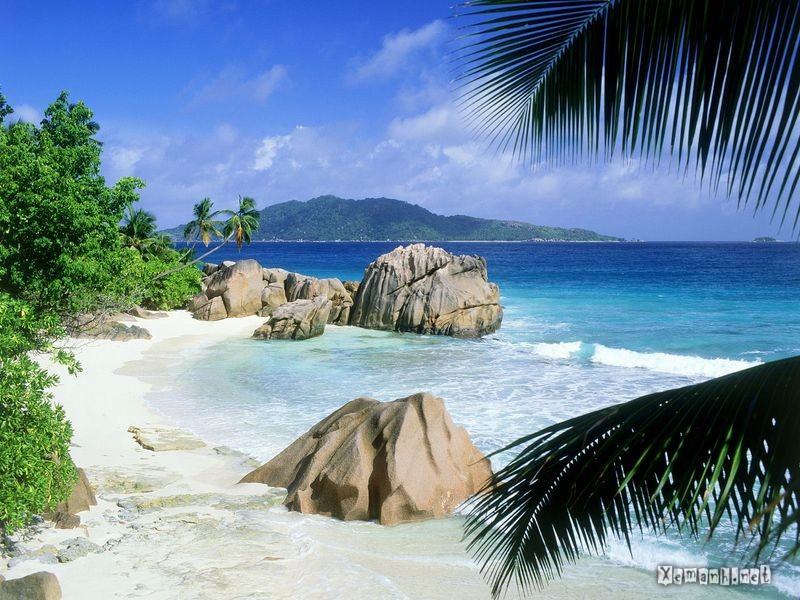 Giáo viên: Trần Công Hiến
Tạm biệt các em,
hẹn gặp lại!